Зірка Захаріївна
 Мензатюк
(21 жовтня 1954 р.)

Лауреат  літературних  премій 
імені Наталі Забіли (2005), 

імені Лесі Українки (2007),

 Міжнародного літературного конкурсу в США (2002)
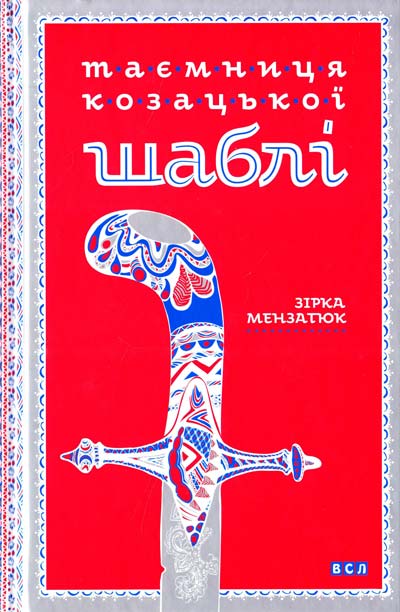 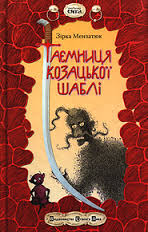 Захоплива мандрівка замками України 
разом з родиною Наталочки Руснак,
переплетення містики і реальності, 
сучасного і минулого
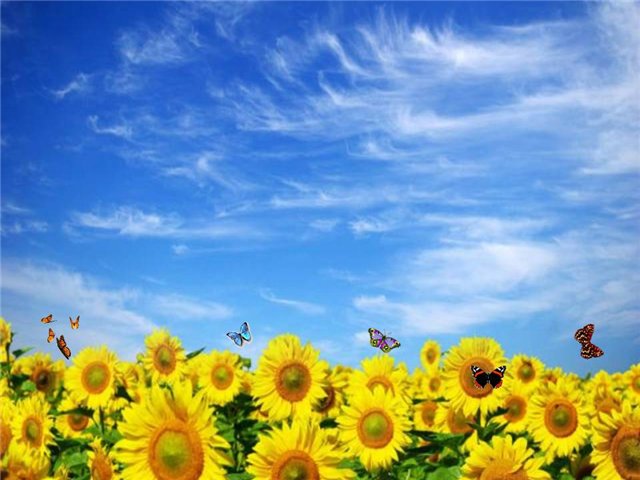 Подорожуємо 
разом із героями повісті
«Таємниця 
козацької шаблі»
рідною Україною, таємничою і романтичною
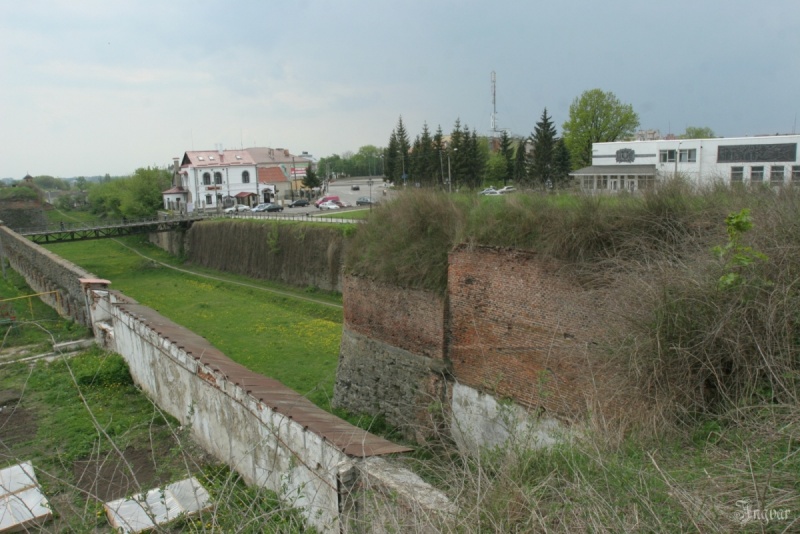 Замковий комплекс у Дубні зведений у 1492 році 
князем Костянтином Острозьким
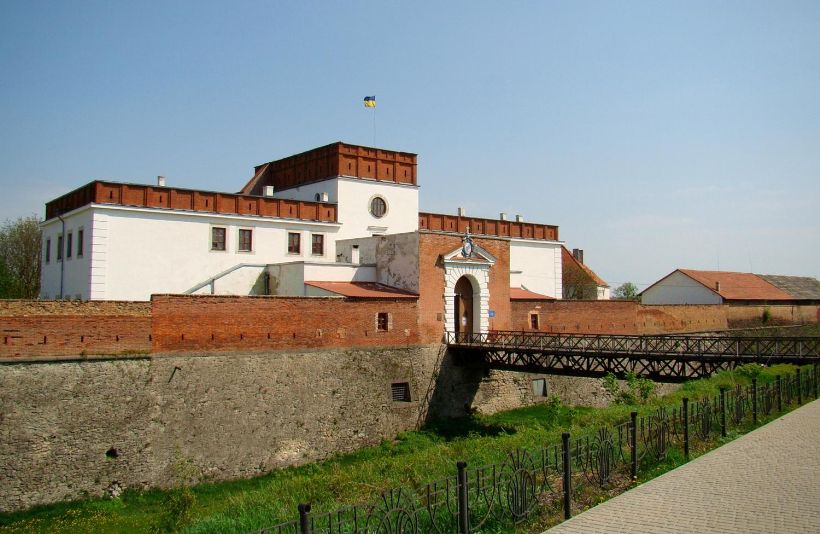 Підйомний міст і в'їзна брама , 
на якій зберігся герб князів Острозьких
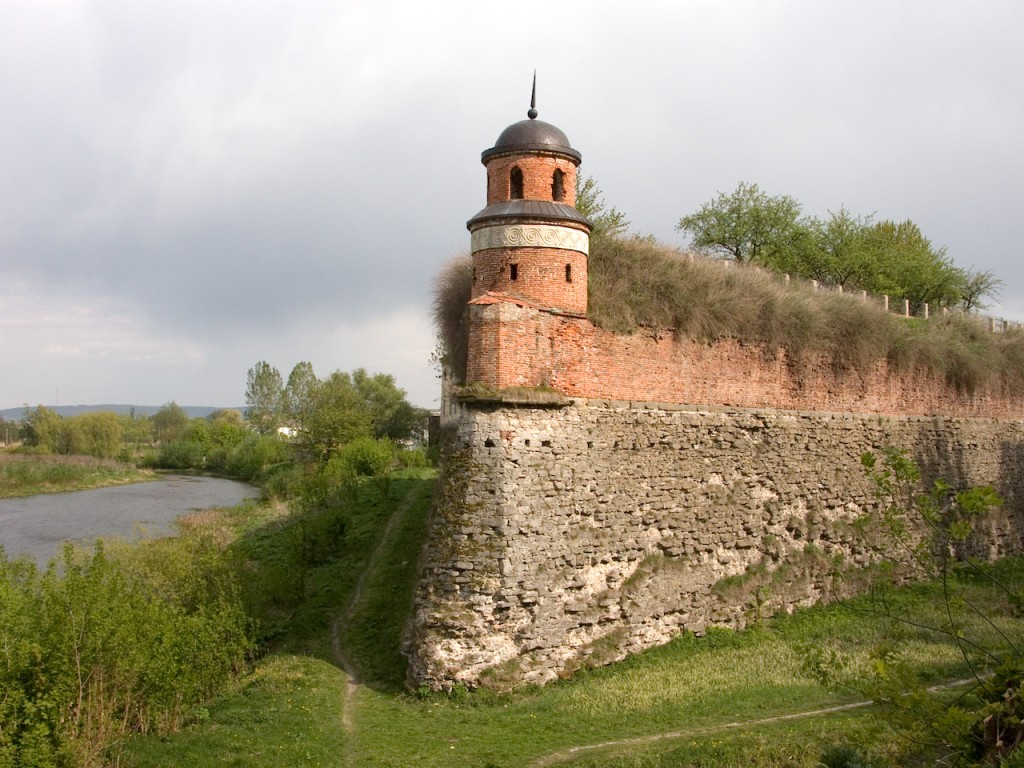 Тараканівський форт формою нагадує 
ромб і охоплює майже 4 га
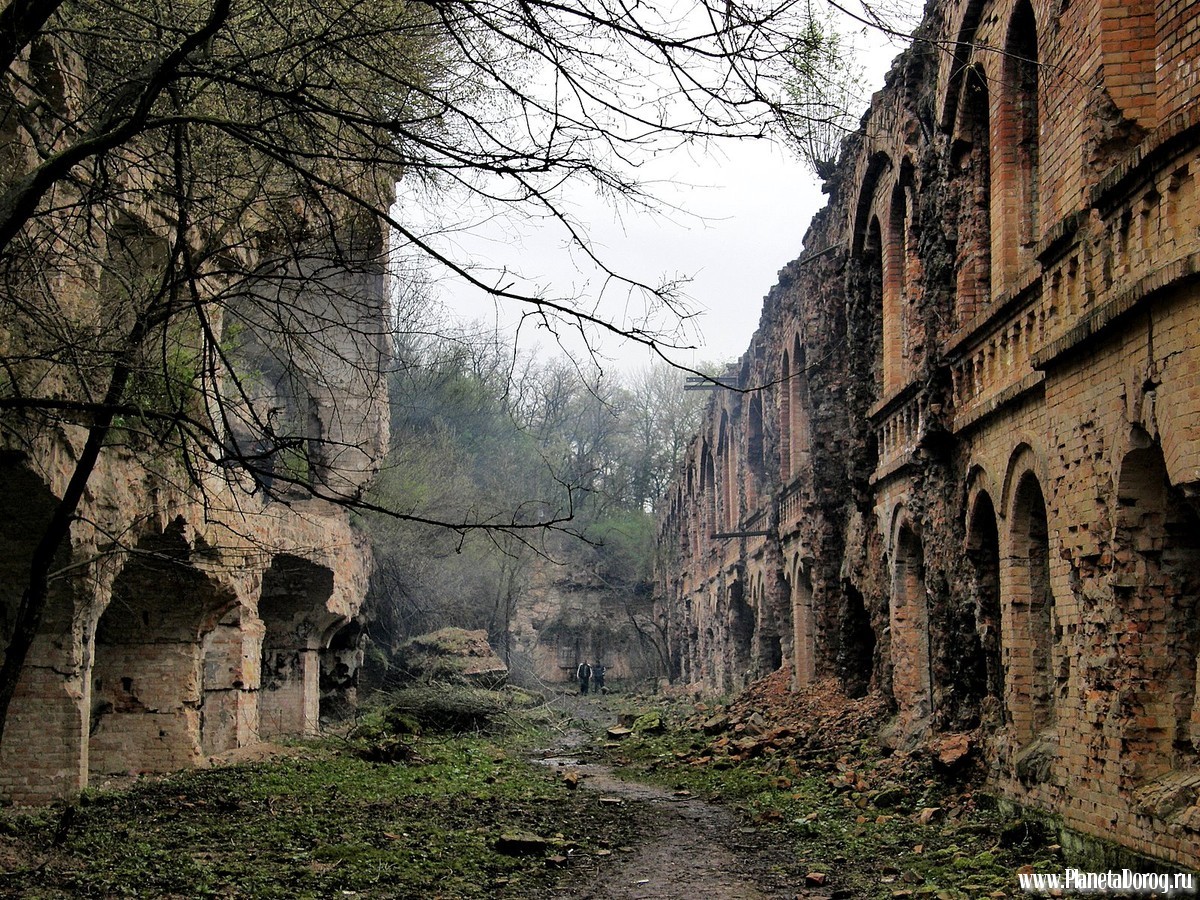 Форт має 2 надземні і декілька підземних рівнів з численними підземними ходами, 
вентиляційними  шахтами, арками з каменю
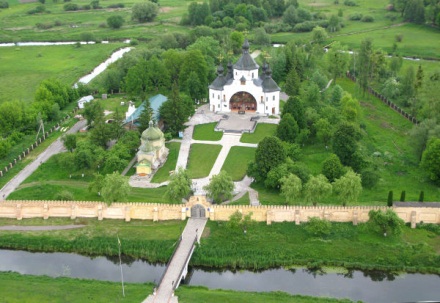 Козацькі могили - національний 
історико-меморіальний заповідник
«Поле Берестейської битви»
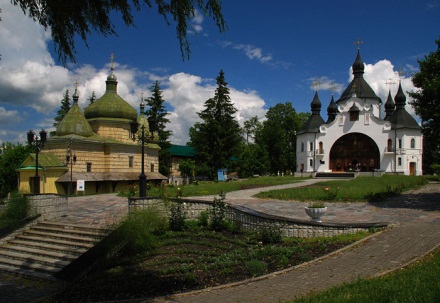 Дерев'яна церква
 св.Михайла, перенесена
 на острів Журавлиха
 у 1912 році
Собор св. Георгія,
 в підземеллях якого 
зберігаються останки козаків, 
що загинули в бою
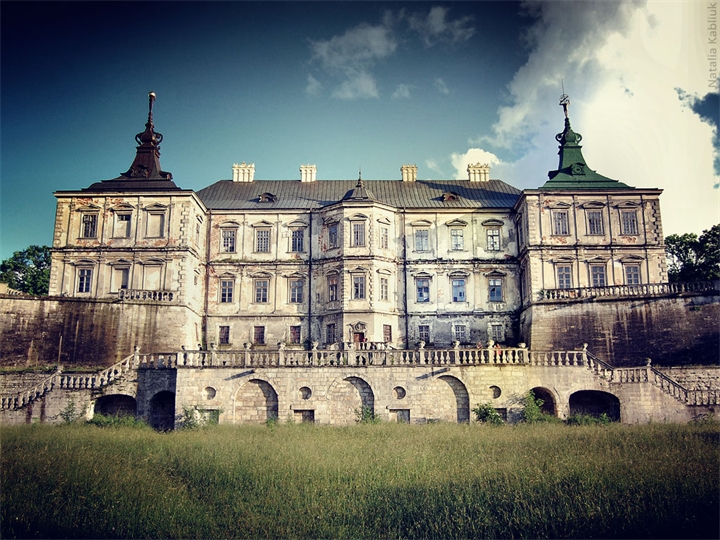 Підгорецький замок збудований у 1635-1640 роках 
на замовлення коронного гетьмана Речі Посполитої
Станіслава Конєцпольского
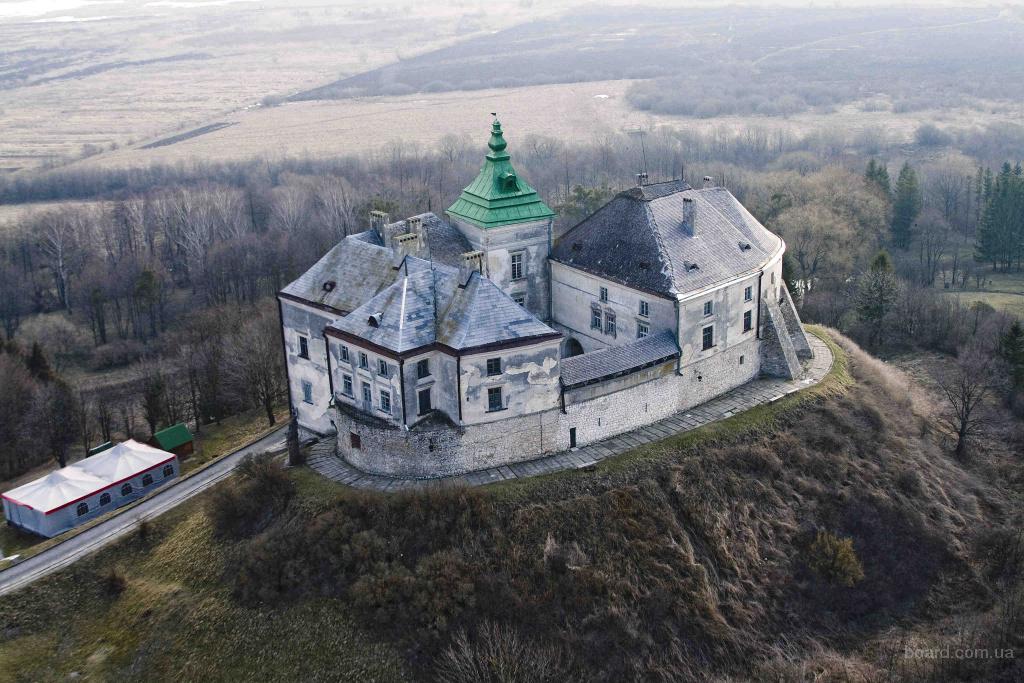 Олеський замок - один з найстаріших у Європі,
 відроджений з цілковитої руїни. Тут народився  майбутній король Речі Посполитої Ян ІІІ Собеський
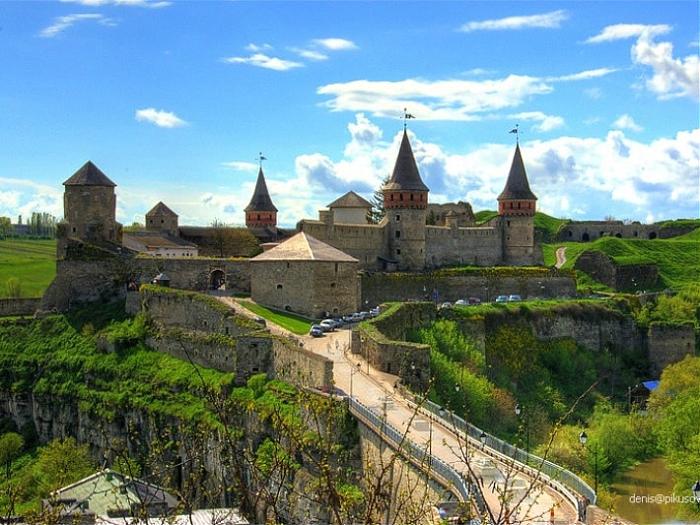 Перші згадки про Кам’янець-Подільську фортецю 
датовані ХІІ століттям. До її складу входять 11 веж, 
кожна з яких має свою назву й історію
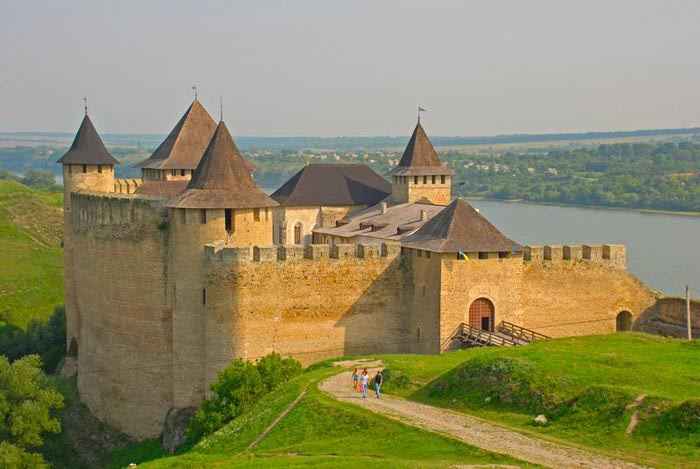 Хотинську фортецю збудовано з ініціативи
 князя Володимира Великого.
Висота мурів-45 м, товщина- до 5 м
Чи доводилося Вам 
бувати у цих місцях?

У якому з них
 Ви найбільше
хотіли б побувати?